Chapter 6 Layers of the Earth Project
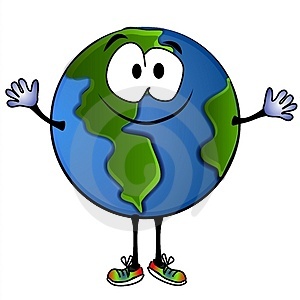 THE CRUST
Earth’s crust is hard and rigid.  
It is the Earth’s outermost and thinnest layer.  
It is only a few miles thick under the oceans and averages 25 miles thick under the continents.
THE MANTLE
Divided into two sub regions, upper and lower, this dense layer made of hot semi rock is located directly below the crust and is about 1800 miles thick.
Here, magma heated by the core becomes HOT (5000 degrees F!) and rises.  As it reaches the crust it cools slightly, becoming more dense and sinks back to the bottom/core area.
This circular motion is a convection current which is believed to be responsible for tectonic plate movement.
THE OUTER CORE
The outer core is the only liquid layer of the Earth – mostly iron and nickel.
It is roughly 1800-3200 miles below the surface and about 1400 miles thick.
Temperatures reach 6,700 degrees F!
THE INNER CORE
An extremely hot (7800 degrees F), solid sphere of mostly iron and nickel is at the center of the Earth.
It is 3200 to 3960 miles below the surface and about 750 miles in diameter.